Города Донбасса 1 – Донецк, 2 – Харцызск, 3 – Шахтёрск, 4 – Иловайск, 5 – Горловка, 6 – Ясиноватая
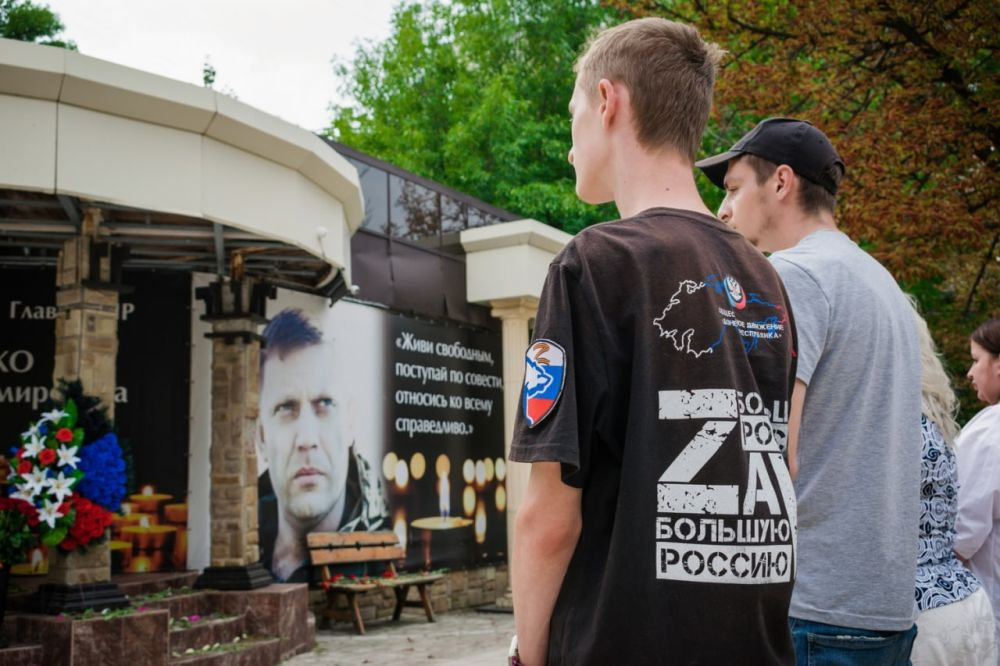 Бульвар Пушкина в центре Донецка возле места гибели Главы ДНР А. В. Захарченко
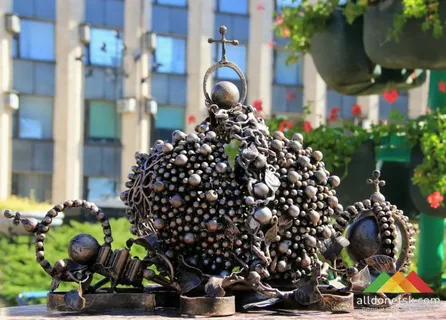 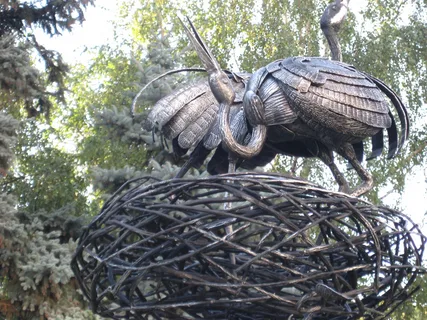 Парк кованных фигур
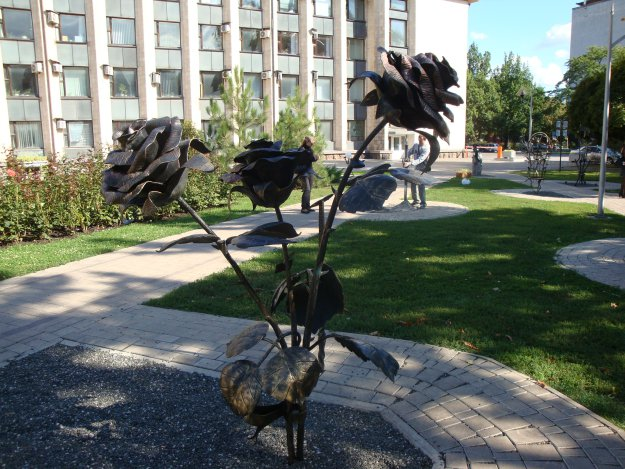 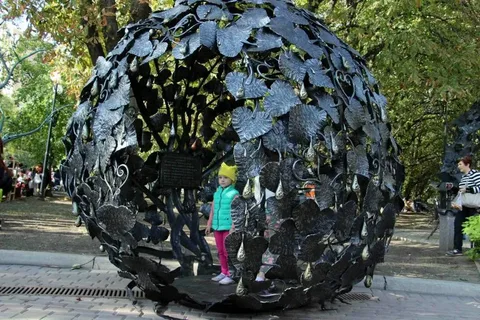 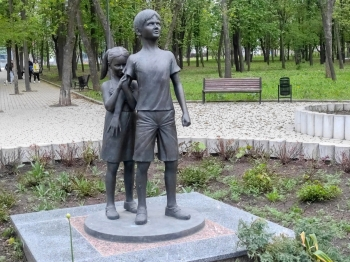 Парк Победы (Аллея Ангелов)
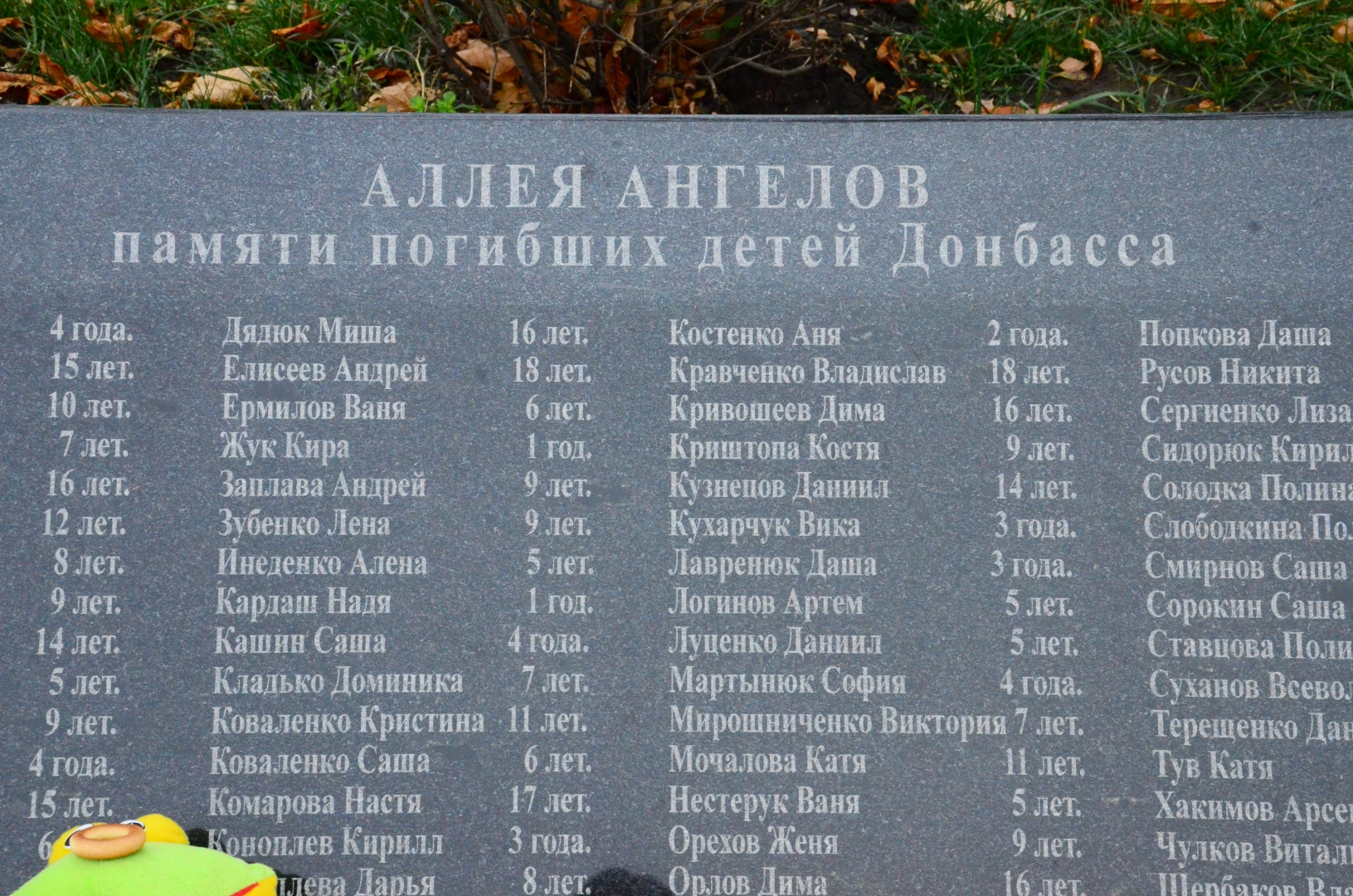 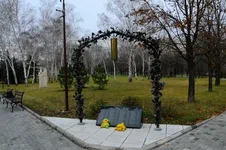 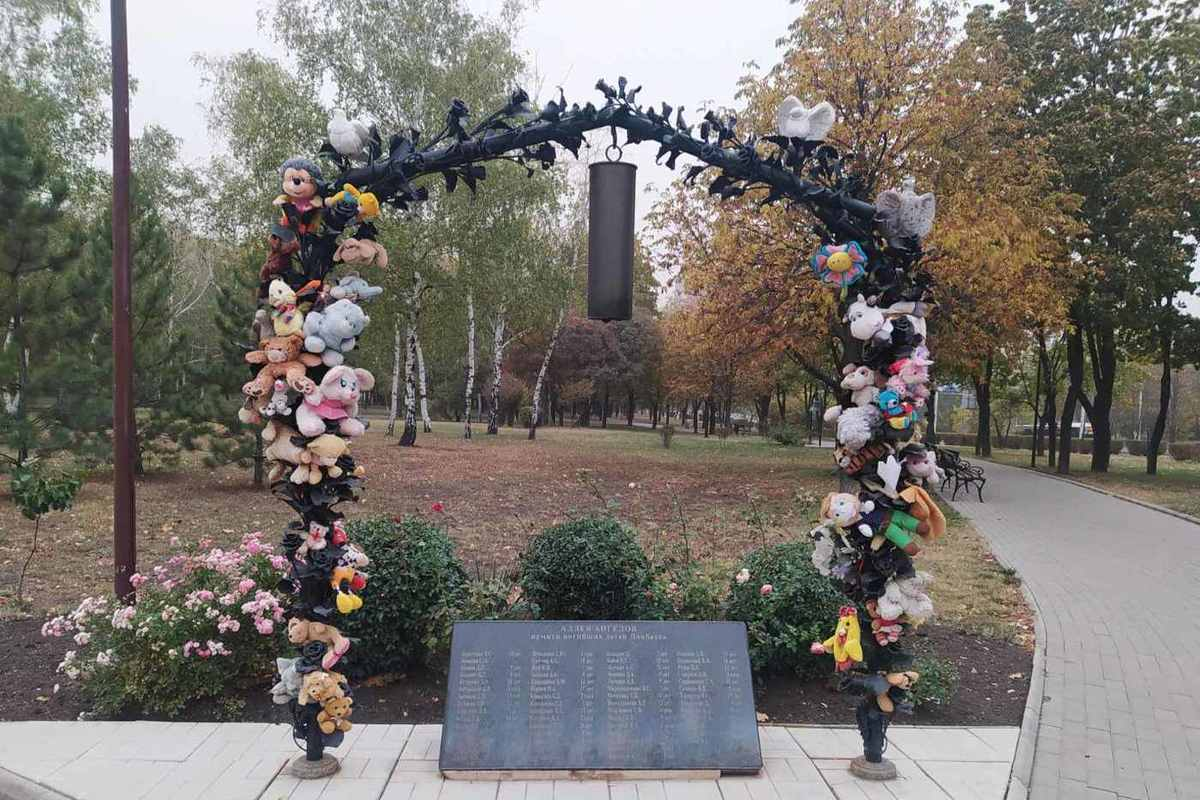 Памятник жертвам трагедии в Боссе
Краеведческий музей г. Донецк
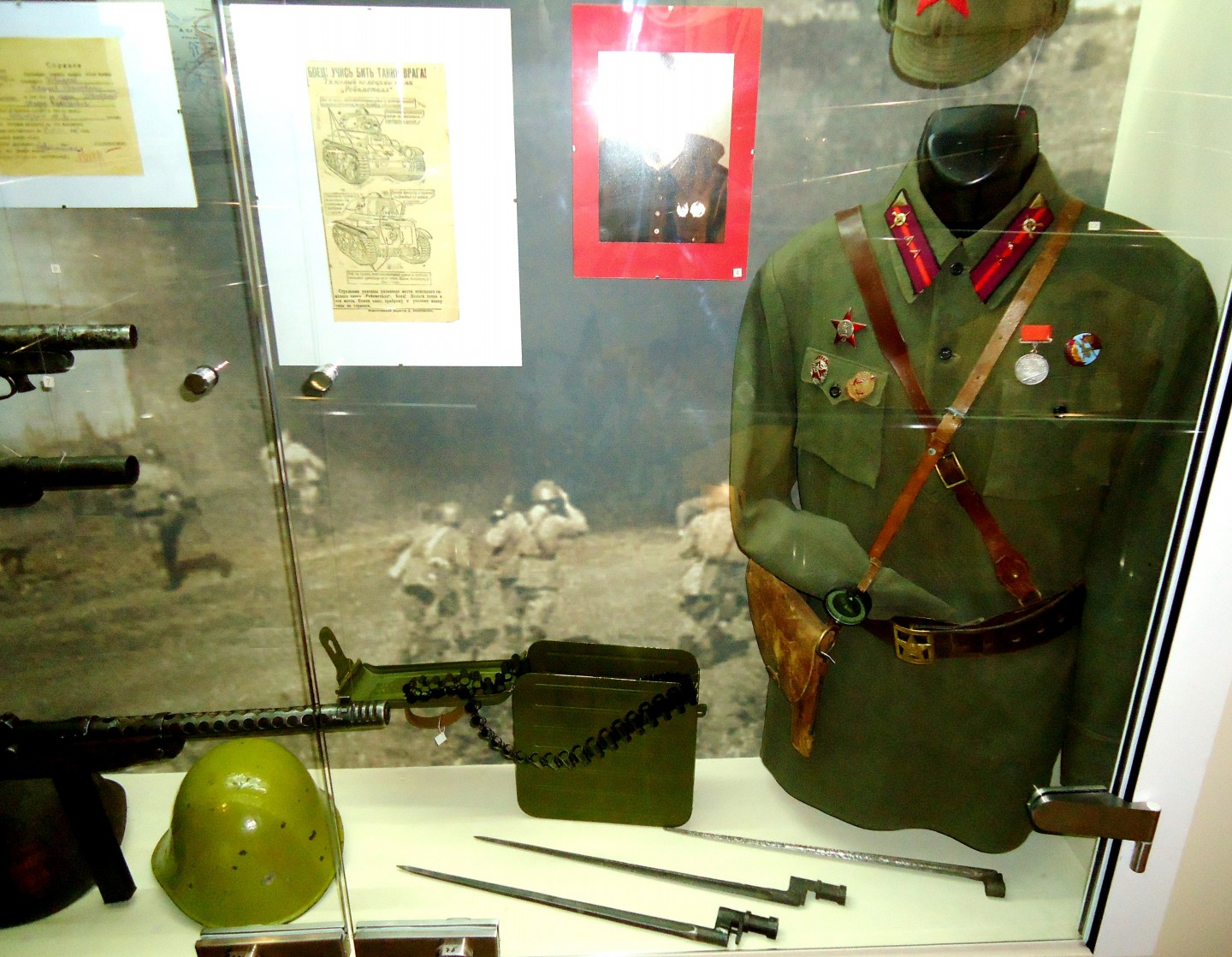 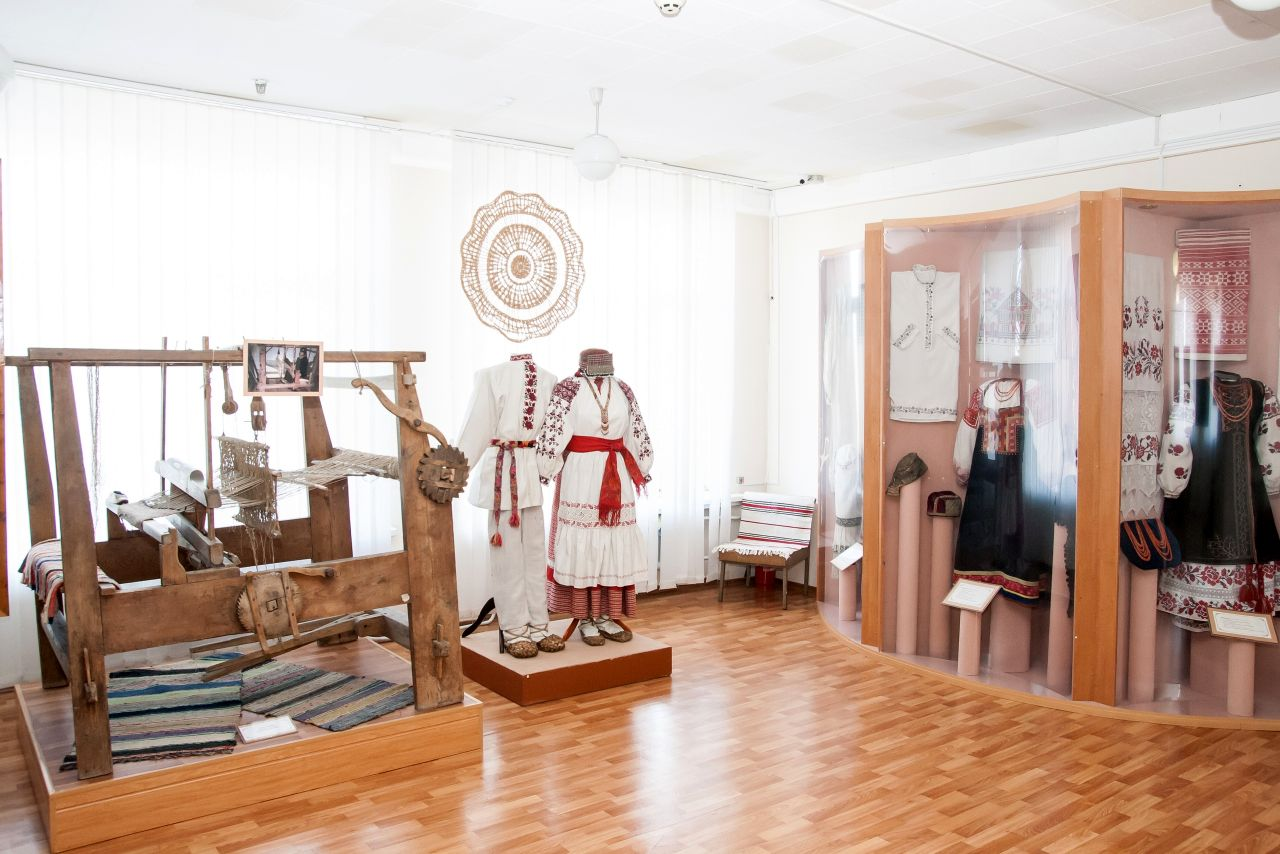 Музей Великой Отечественной Войны «Твоим освободителям, Донбасс»
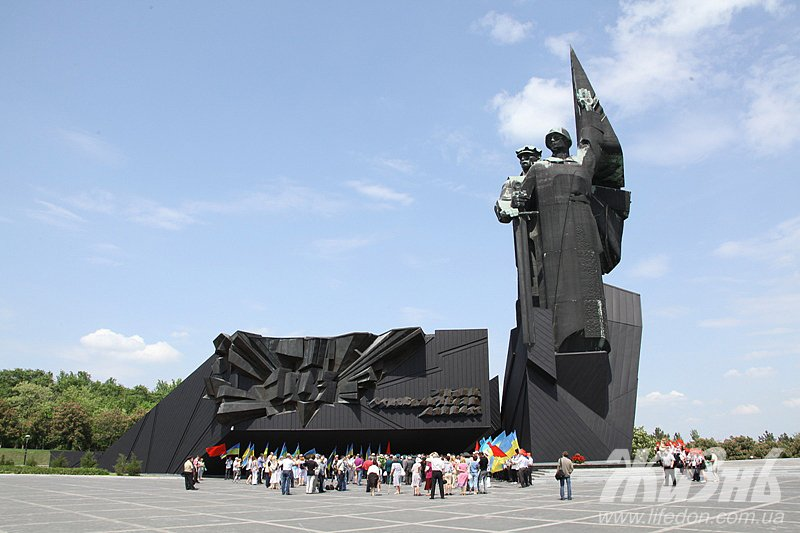 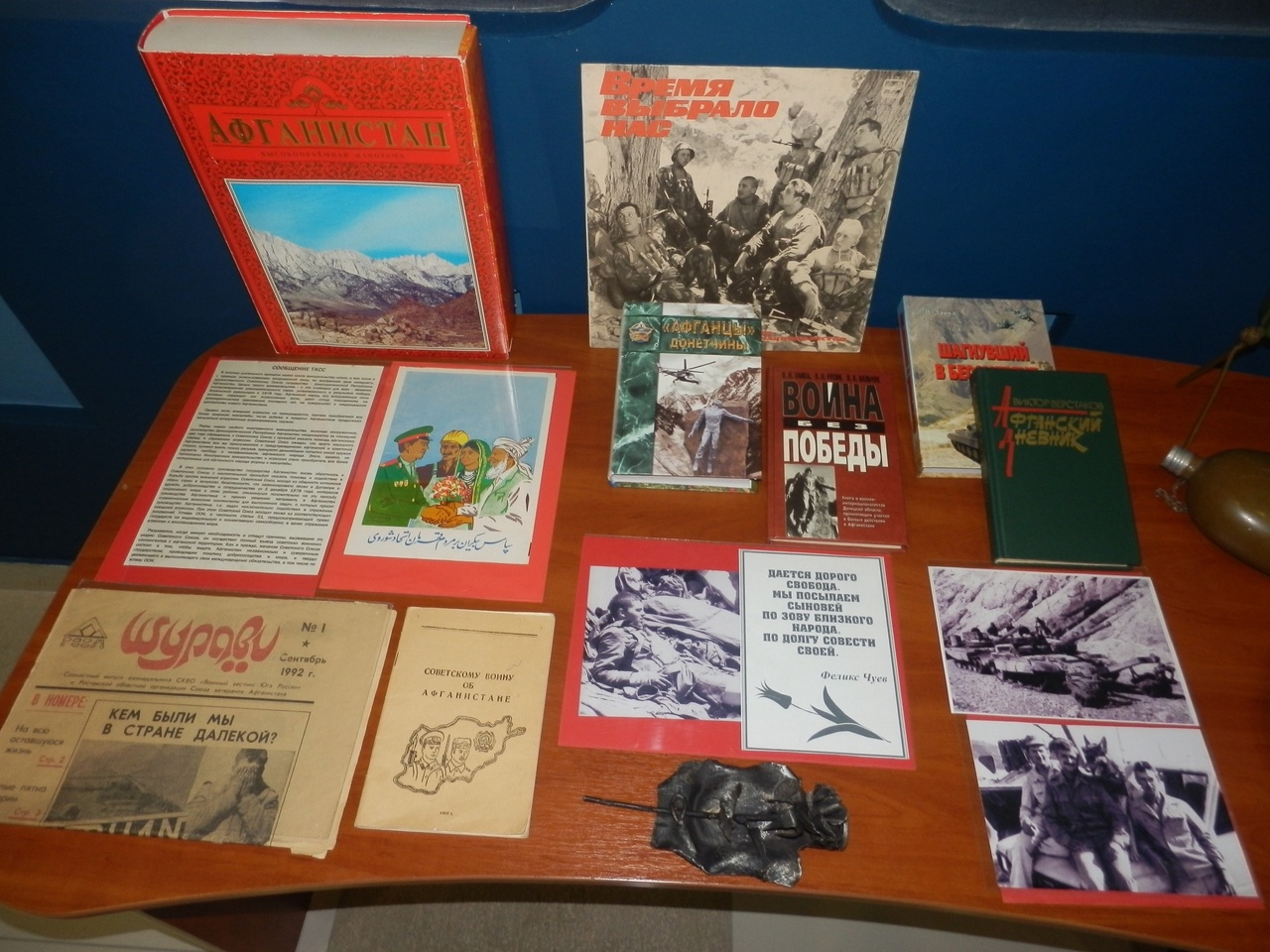 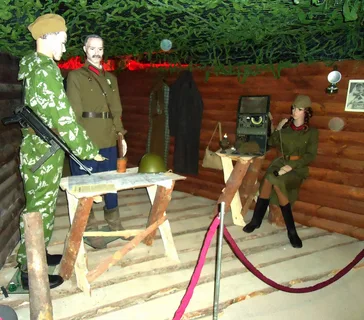 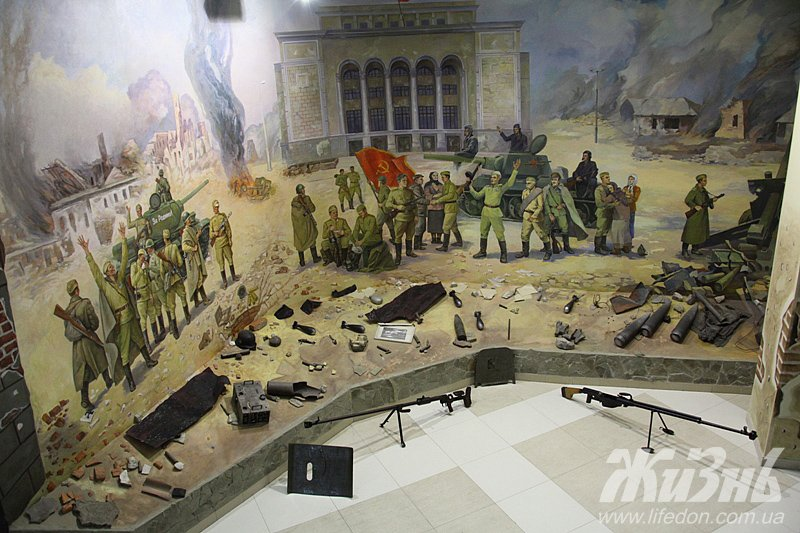 Памятник погибшим гражданам Донецкой Народной Республики.«Розы – это символ нашего Донецка. Эти розы – это люди Донецка, те, кто погиб, эти люди – наша ценность. Это сердце нашей Республики. Мы будем всегда помнить павших, как героев, отдавших свои жизни в этой войне».
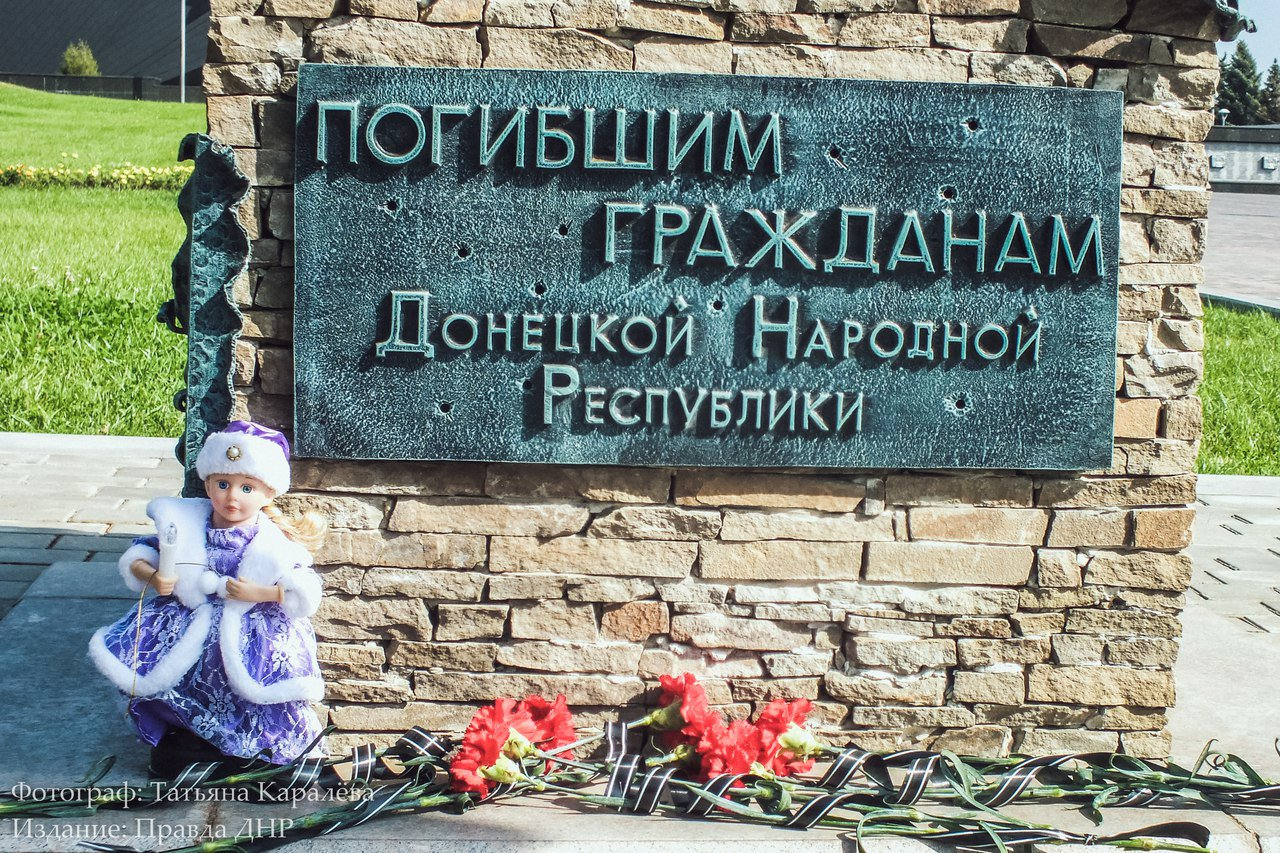 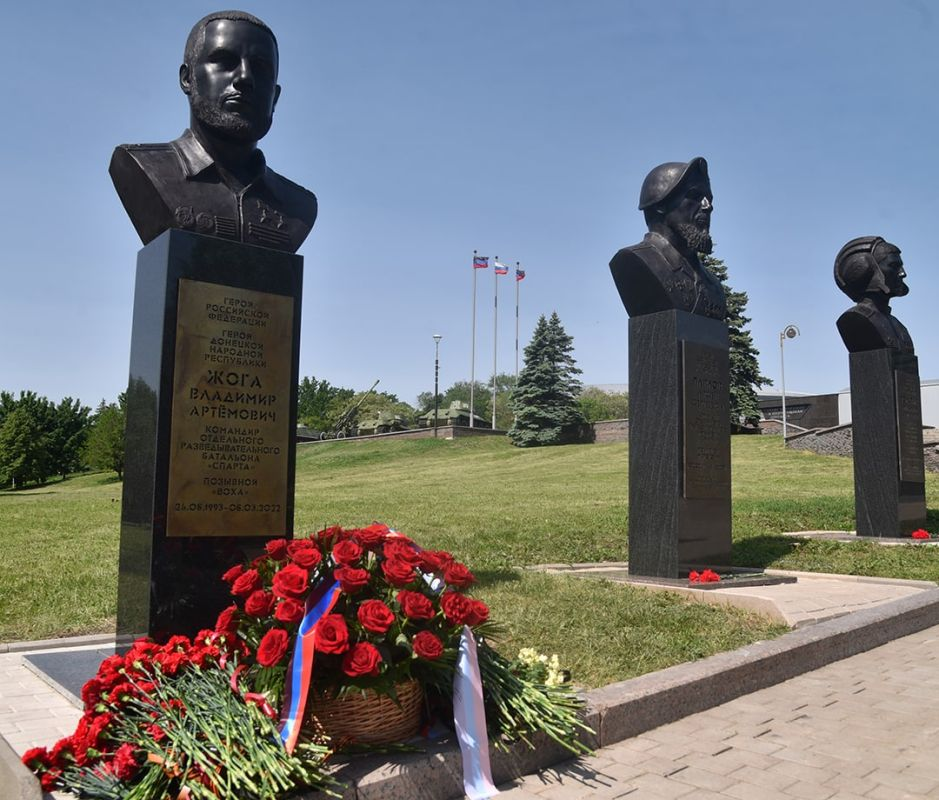 Аллея Героев Донецкой Народной Республики
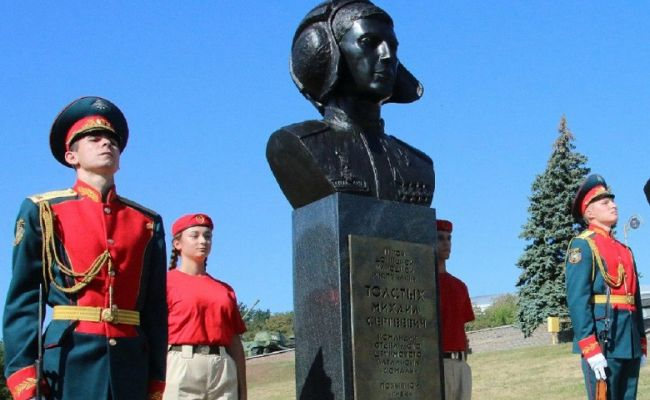 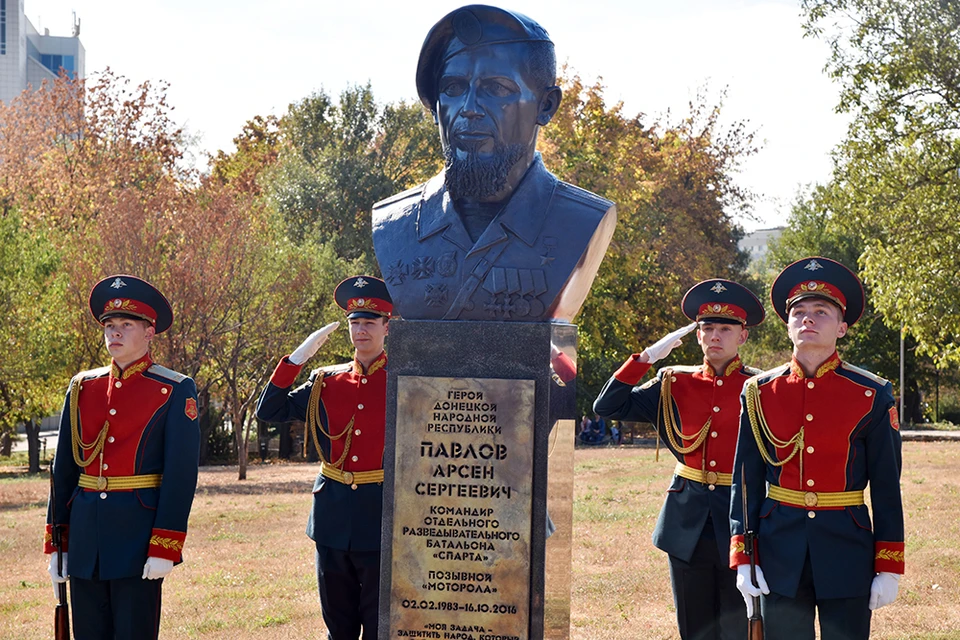 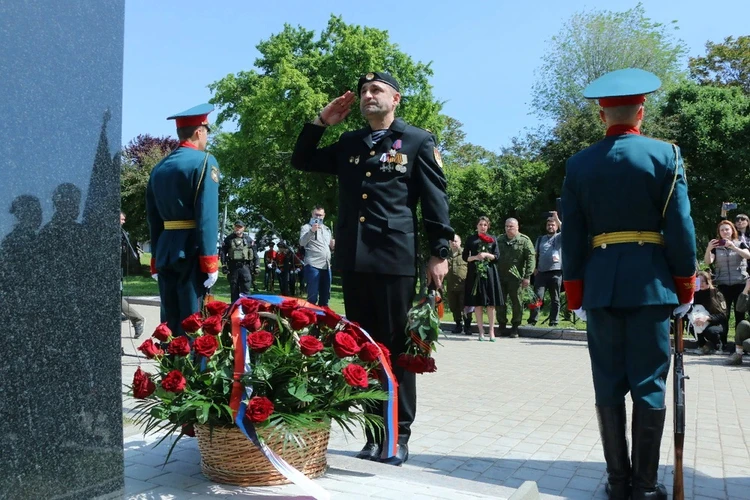 Город Харцызск. Памятник лётчикам- героям Великой Отечественной Войны
Город Шахтёрск.Памятный знак защитникам и жителям Шахтёрска во время боевых действий в 2014 году
Город ИловайскМемориал погибшим в результате событий 2014 года.
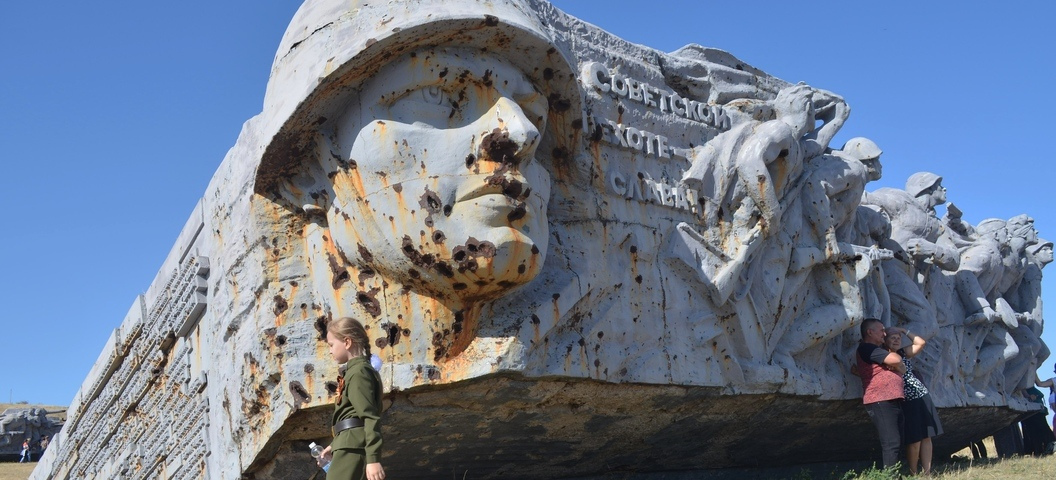 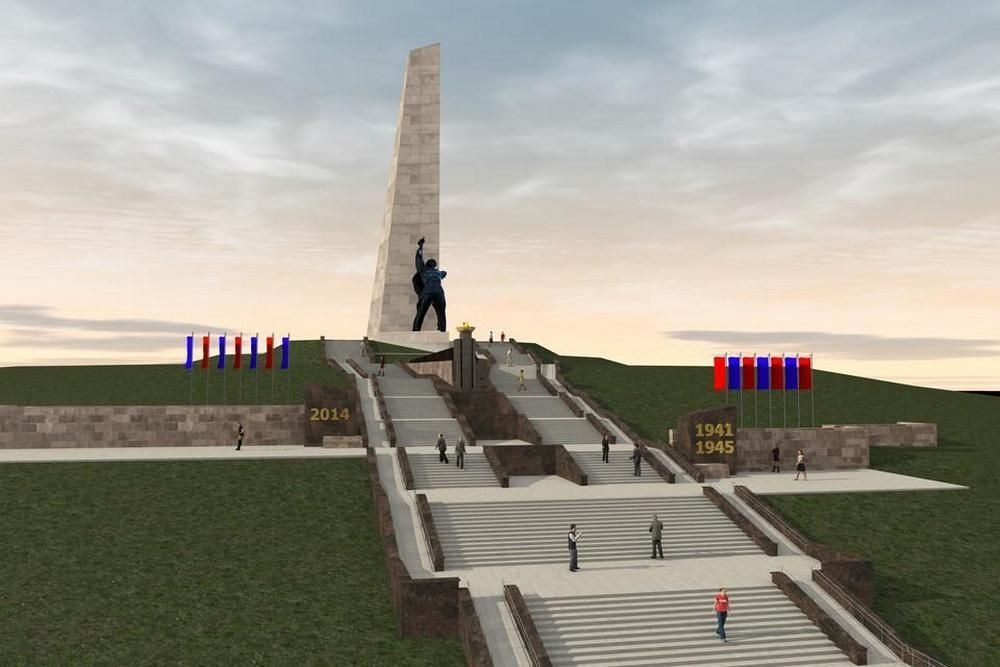 Саур-Могила
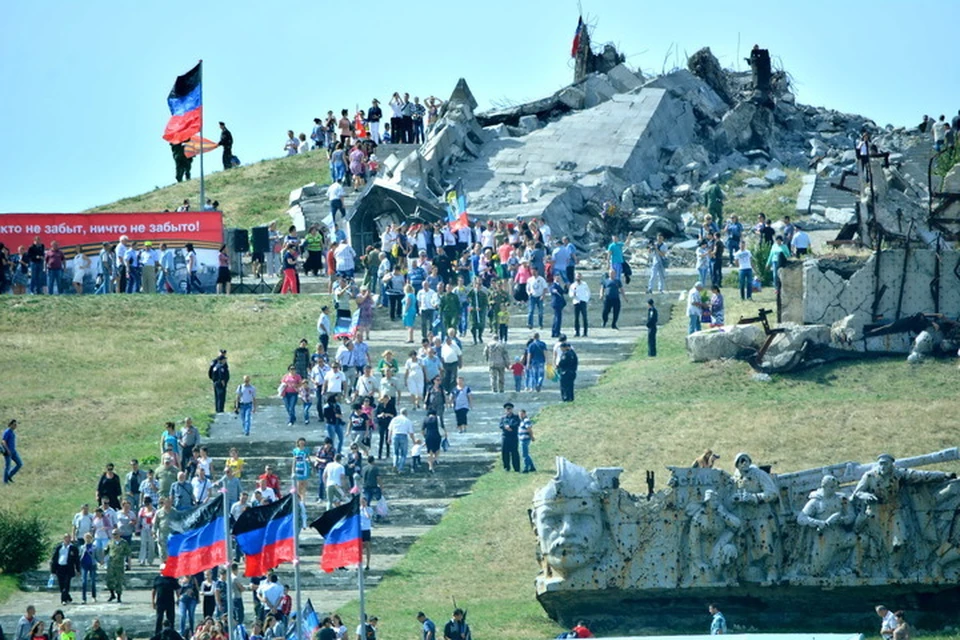 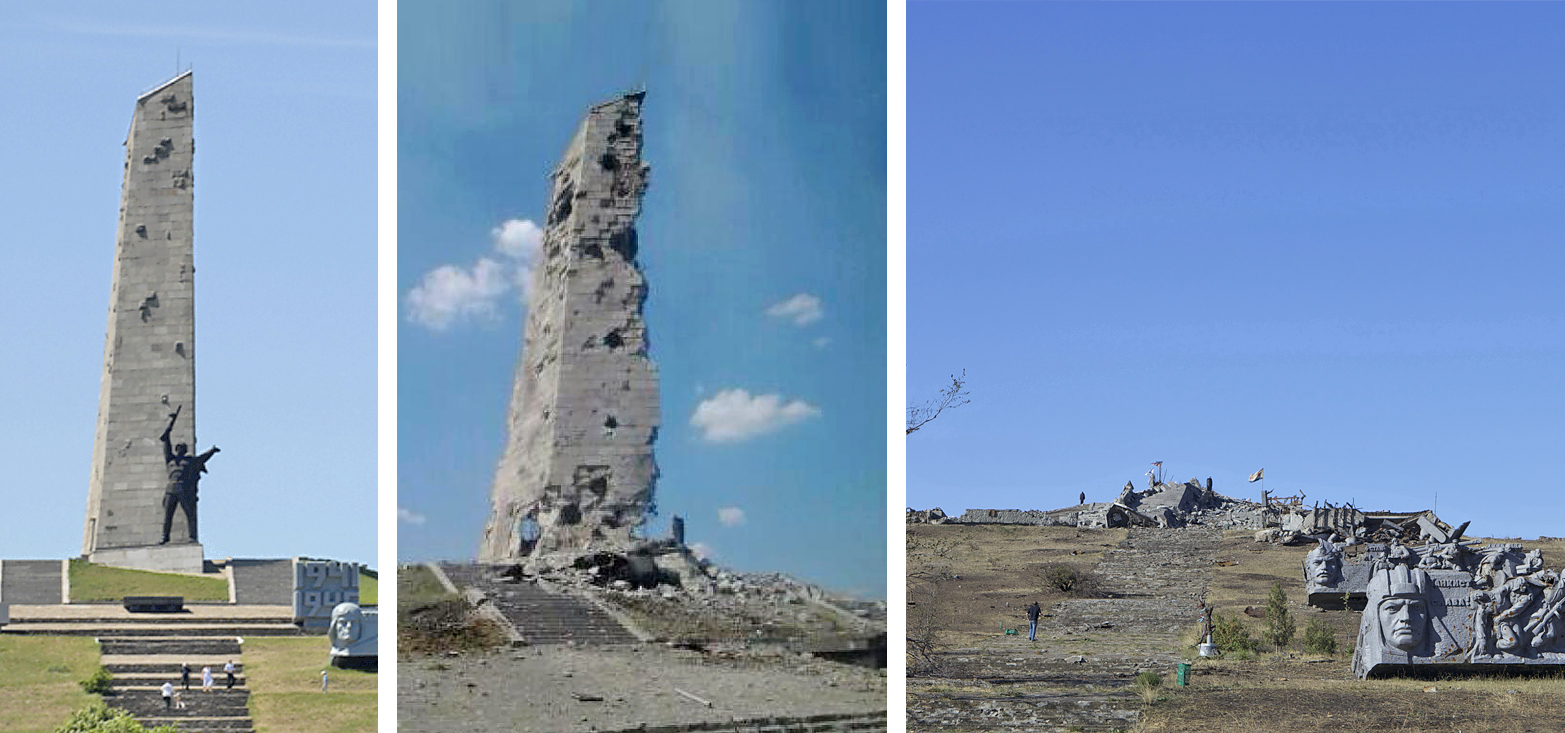 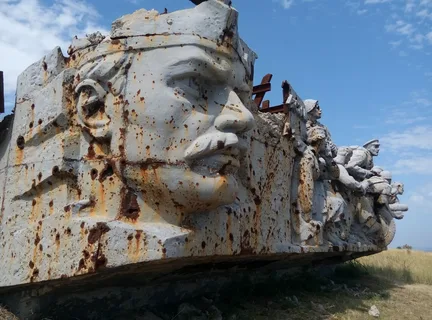 Часовня на Саур -Могиле
Народный памятник «Погибшим воинам»
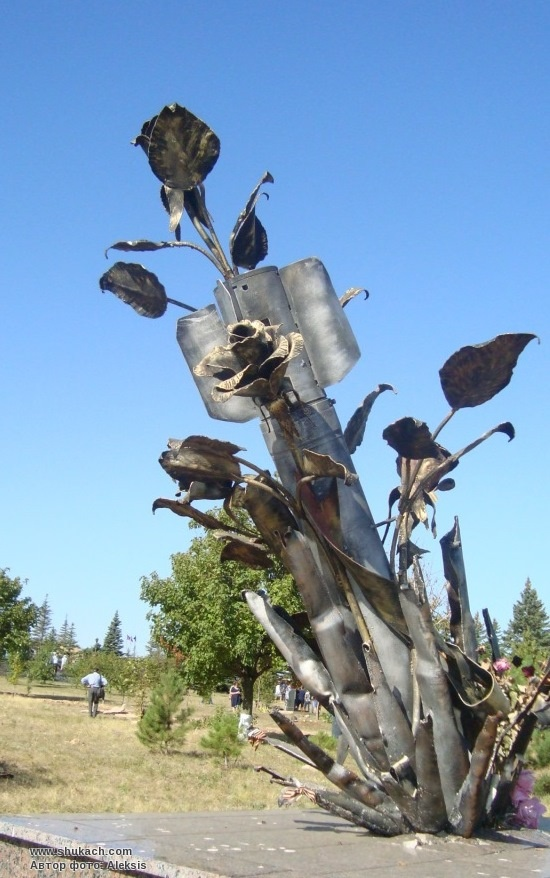 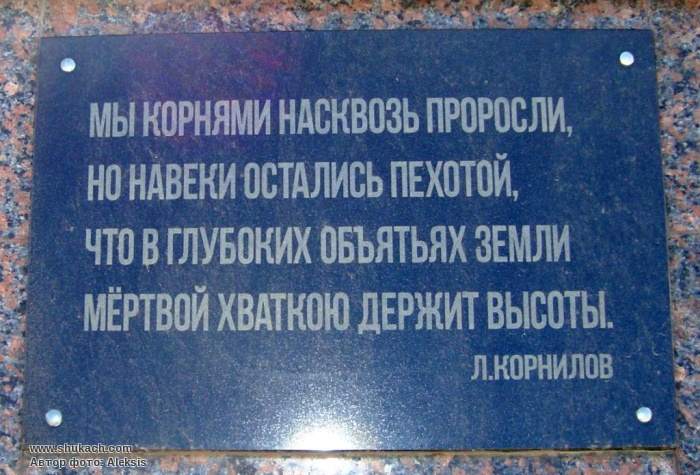 Город Ясиноватая
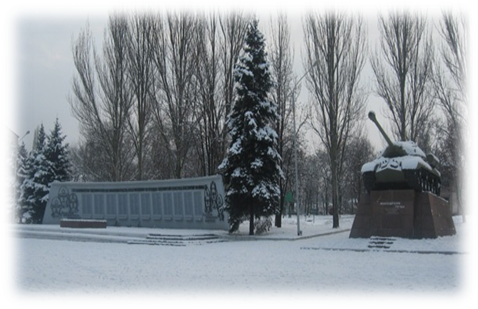 Мемориал памяти о событиях в годы Великой Отечественной войны.
Город Ясиноватая
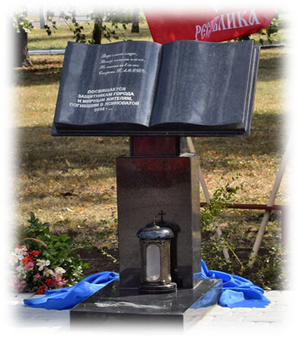 Музей-паровоз
Памятный знак «Книга памяти»
г. Горловка
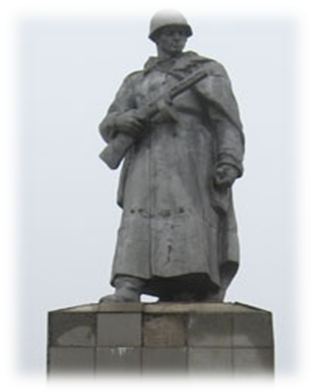 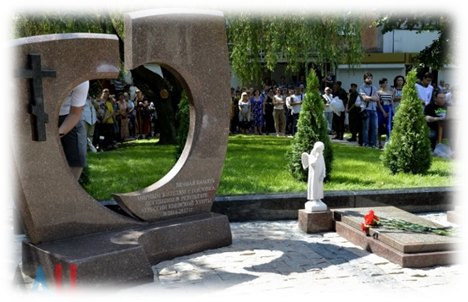 Мемориал погибшим жителям 2014-2017 гг.
Братская могила советских 
военнопленных
Ты не бойся, Солнышко ясное,
Я укрою тебя сейчас.
Ты прижмись к своей маме покрепче,
Смотрят Ангелы с неба на нас

Спи, мое Солнышко ясное,
Свет нашего дня погас.
Я - Горловская Мадонна.
Меня так назвал мой Донбасс

февраль 2022
Горловская Мадонна